ESCENARIO DE RIESGO IDENTIFICACIÓN DE PROBABLES LOCALIDADES AFECTADAS(PRONÓSTICO DE PRECIPITACIONES 19/03/2017 (12:00 HORAS)
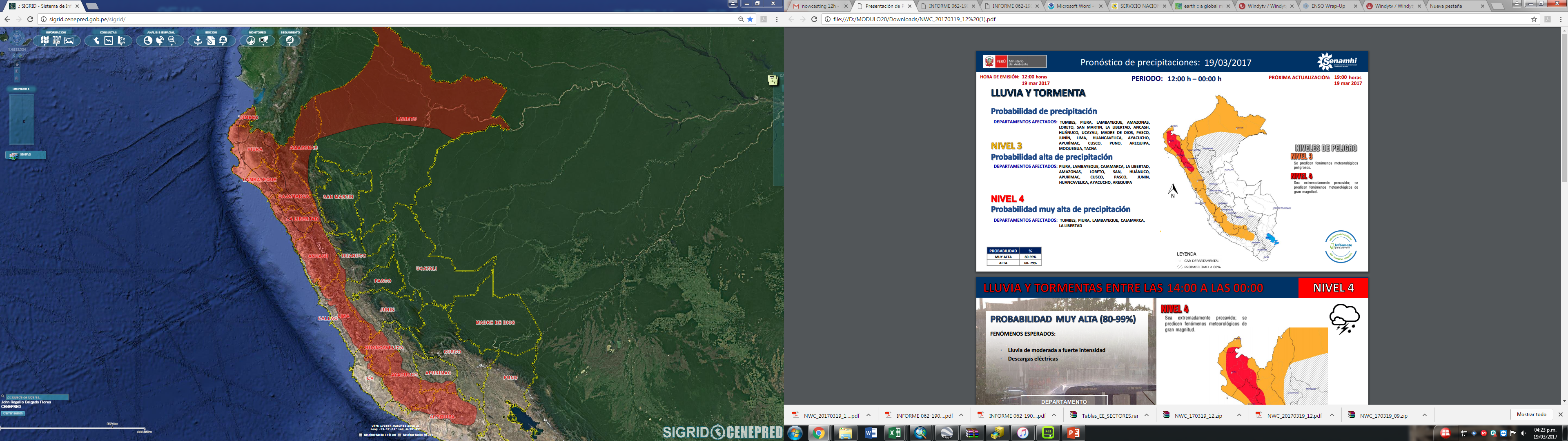 Análisis comparativo del escenario de Riesgo del 18 marzo con las ocurrencias registradas por INDECI
Mapa de exposición alta y muy alta por movimientos en masa Según el Pronóstico de Lluvias
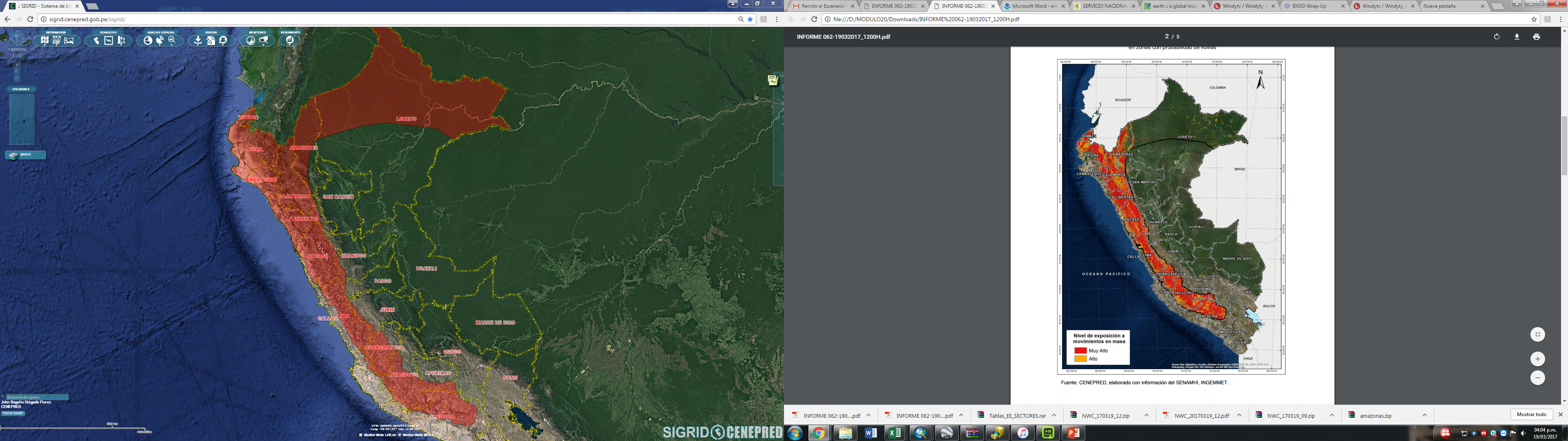 LA LIBERTAD
OTUZCO, 
PORVENIR, 
VICTOR LARCO
HUAYCOS DESLIZAMIENTOS
17/03/2017
PIURA
MORROPON
PRECIPITACIONES INTENSAS 
14,15, 17 y 18/03/2017
JUNIN, TARMA Y CHANCHAMAYO
PALCA
DESLIZAMIENTOS
17/03/2017
LIMA
HUAURA
HUAMAYA
HUAYCO 16/03/2017
HUANCAVELICA
HUAYTARA
PILPICHACA
DESLIZAMIENTOS
16/03/2017
LIMA
CAÑETE, HUAROCHIRI Y HUAURA
MALA, SAN ATONIO, CHICLA Y SAYAN, LURIGANCHO CHOSICA, CARABAYLLO, PUENTE PIEDRA, COMAS
HUAYCOS Y DESLIZAMIENTO
08, 09 ,11, 16 Y 17/03/2017
Mapa de exposición alta y muy alta por inundación Según el Pronóstico de Lluvias
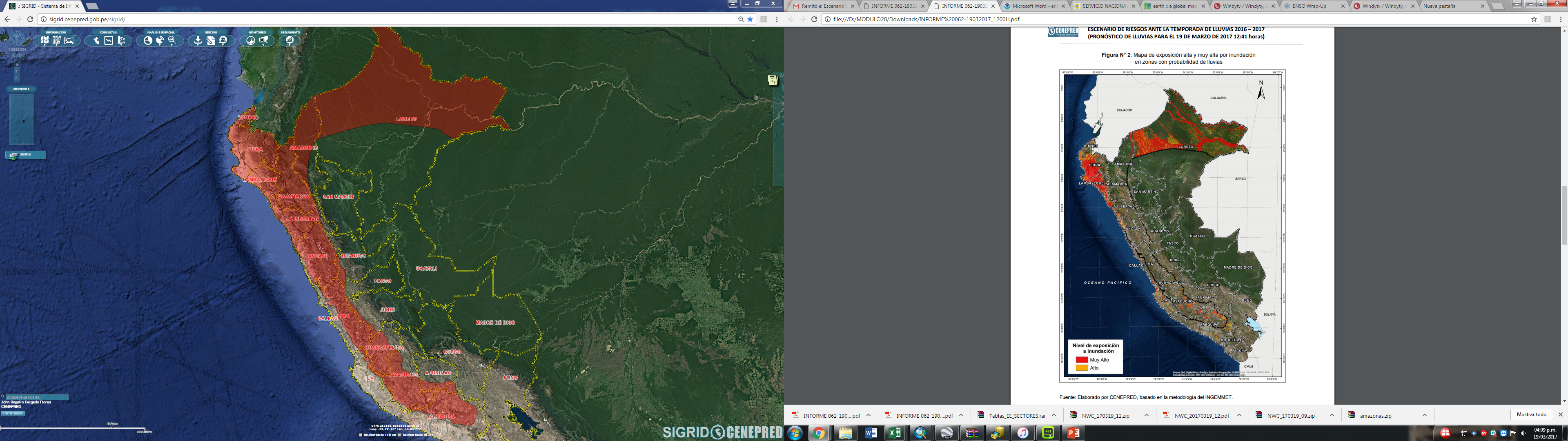 LORETO
TODO EL DEPARTAMENTO
PRECIPITACIONES
18/03/2017
CAJAMARCA
CAJAMARCA

PRECIPITACIONES
18/03/2017
LAMBAYEQUE
AYOTUN, NUEVA ARICA, PATAPO, PUCALA Y lAGUNAS
PRECIPITACIONES E INUNDACIONES
16/03/2017
AMAZONAS
BAGUA, UTCUBAMA Y CONDORCANQUI
PRECIPITACIONES
18/03/2017
PASCO
OXAPAMPA
CHONTABAMBA Y POZUZO
PRECIPITACIONES
14,17 Y 18/03/2017
LA LIBERTAD
TRUJILLO, LAREDO, ASCOPE Y VIRU
PRECIPITACIONES INTENSAS 
14,15 y 17/03/2017
LIMA
CHILCA, CIENEGUILLA Y PACHACAMAC SAN JUAN DELURIGANCHO
PRECIPITACIONES/ INUNDACIONES
14 Y 16/03/2017
APURIMAC
APURIMAC

PRECIPITACIONES
18/03/2017
ZONAS DE EXPOSICIÓN
ZONAS DE EXPOSICIÓN POR MOVIMIENTOS EN MASA
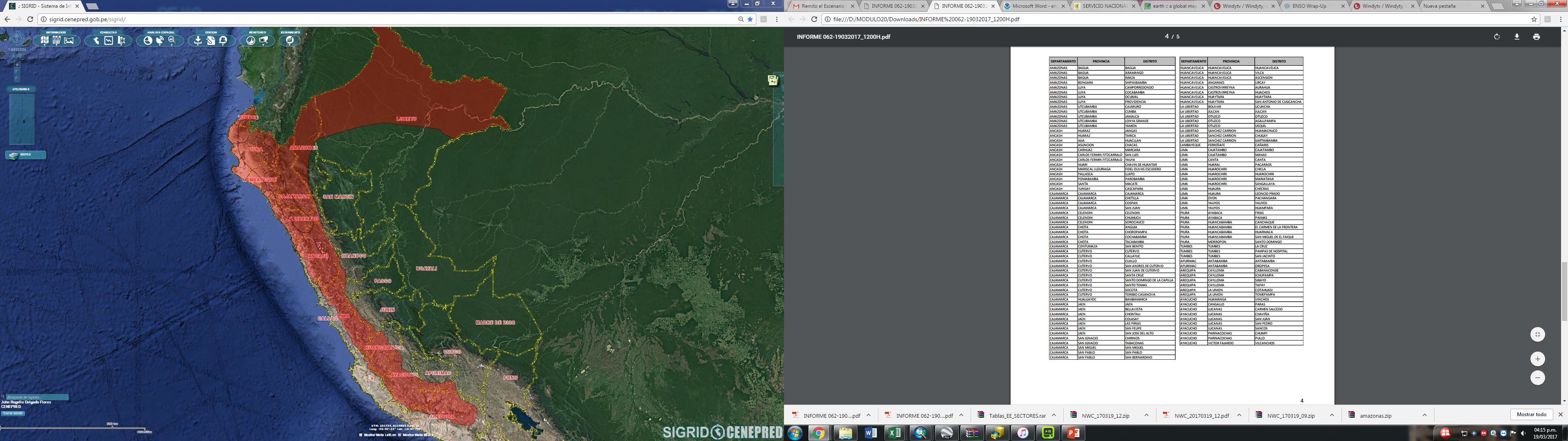 ZONAS DE EXPOSICIÓN POR INUNDACIÓN
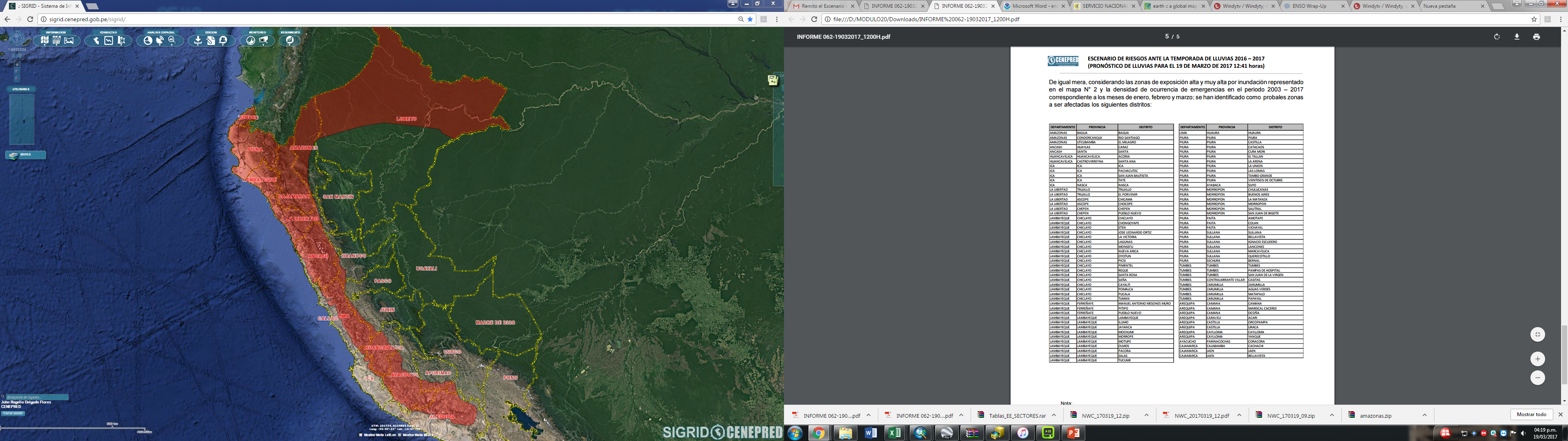 Consultas:
soporte-sigrid@cenepred.gob.pe